CICLO CELULAR
Pro. Luisa Olivera
1ª Bachillerato
2013
Concepto:
El ciclo celular comprende el conjunto de modificaciones que experimenta una célula desde su formación hasta que completa su división
Consta de una secuencia regular repetitiva de crecimiento y división celular  que comprende cuatro fases sucesivas: G1, S, G2 y M.
El ciclo celular
Fase permanente en células que no entran nunca en mitosis. Estado de quiescencia.
Síntesis de proteínas y aumento del tamaño celular.
Replicación del ADN y síntesis de histonas.
División del citoplasma
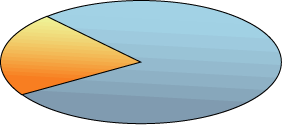 Interfase
División celular
Transcripción y traducción de genes que codifican proteínas necesarias para la división. Duplicación de los centriolos
Fase G1
Fase G0
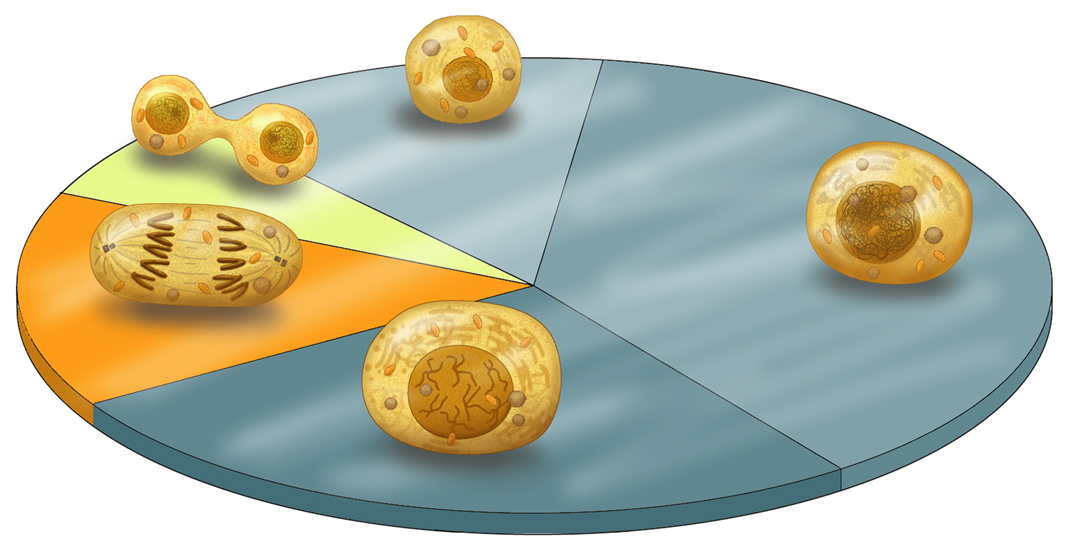 Citocinesis
Fase S
Fase de mitosis
G1: 4 HORAS
S: 9 HORAS
G2: 4 HORAS
MITOSIS: 1 HORA
Fase G2
Fase G1:
En esta fase tiene lugar una intensa actividad biosintética, ya que los  genes  se transcriben y traducen para sintetizar las proteínas necesarias para el crecimiento  celular.
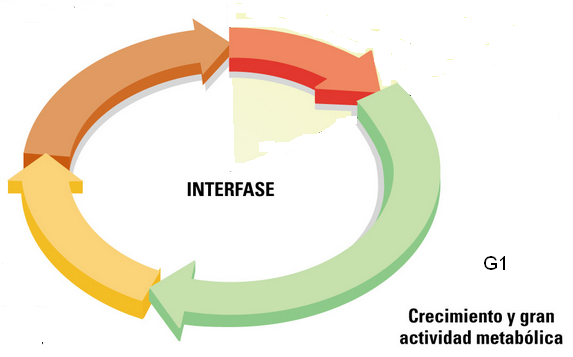 Fase G2
Con una duración de aproximadamente 4 horas se dan los últimos preparativos para la división celular; es el tiempo que transcurre entre la duplicación del ADN y el inicio de la mitosis
Es la segunda fase de crecimiento en la que se transcriben y traducen ciertos genes para  sintetizar determinadas  proteínas necesarias para la división de la célula
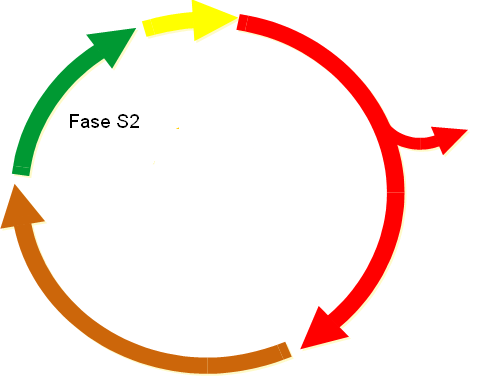 Fase  S:
Fase de  síntesis o de replicación del ADN. Comienza cuando la  célula adquiere el tamaño suficiente y ATP necesario. 
Una vez que ambas acciones se hayan llevado a cabo se inicia la síntesis de ADN y la replicación de los  cromosomas con el fin de que cada una de las células hijas contenga una copia idéntica del genoma
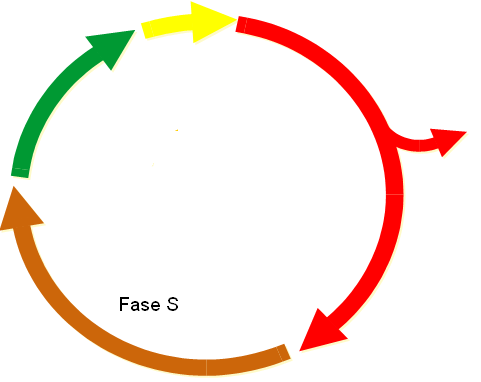 CICLO CELULAR
FASE ________

En esta fase se da…………………………………………………………………………………………
FASE ________

En esta fase se da…………………………………………………………………………………………
FASE ________

En esta fase ocurre la ……………………………………………………………………………………………..
Los cromosomas ya duplicados, dispersos en el núcleo en forma de filamentos de cromatina empiezan a condensarse en estructuras más compactas.
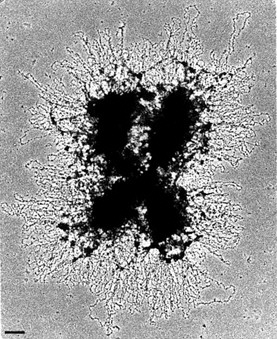 Mitosis
Profase, Metafase, Anafase y telofase
CÉLULAS MITÓTICAS RAIZ CEBOLLA
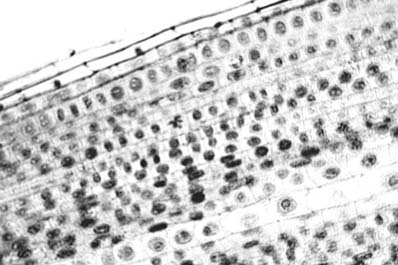 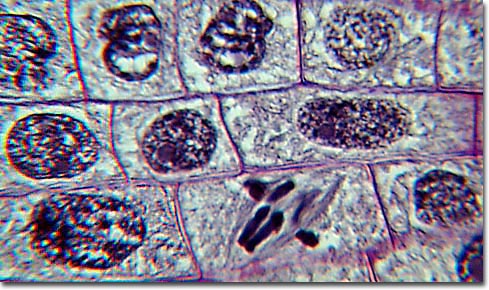 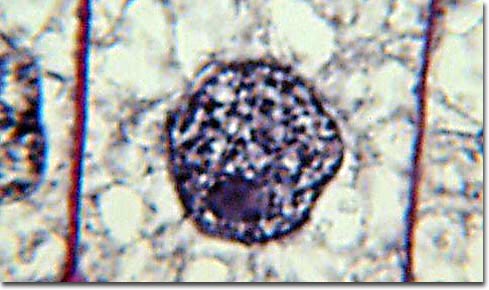 interfase
Profase
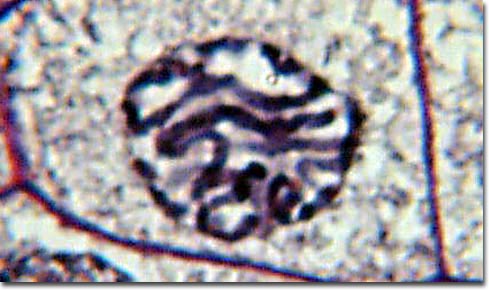 Los cromosomas se condensan y comienzan a hacerse visibles.
Los microtúbulos del citoesqueleto se reorganizan y se forma el huso mitótico, que servirá para arrastrar las cromátidas de cada cromosoma hacia los polos opuestos
Finalmente, la lámina fibrosa se disgrega y empieza a desaparecer la envoltura nuclear.
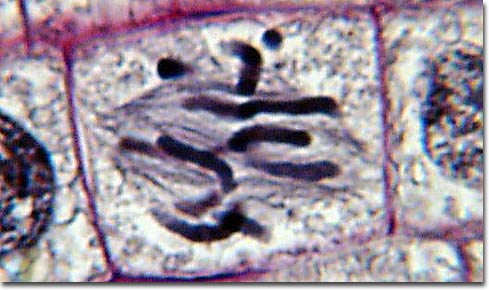 Desaparece la membrana nuclear y el huso mitótico se extiende de un polo a otro
metafase
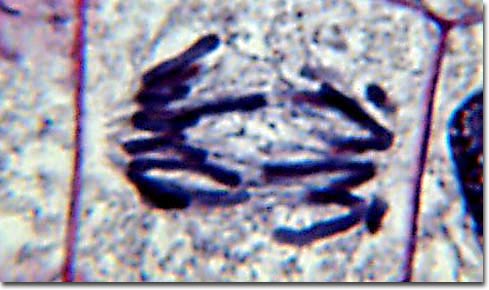 Los cromosomas se rompen por el centrómero y las cromátidas se transforma en un cromosoma individual.
Anafase temprana
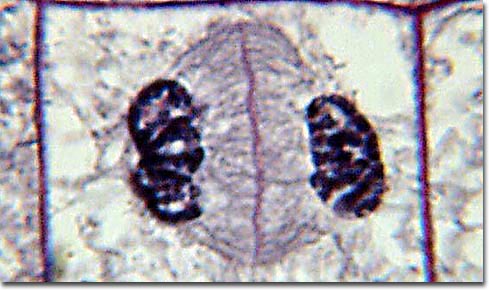 Anafase tardía
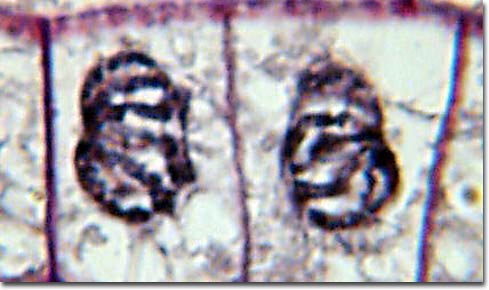 tefofase
Recuperación de la membrana nuclear y del núcleo.
Citocinesis
Es un proceso distinto al de la mitosis, aunque están sincronizados. Consiste en la fragmentación del citoplasma, que se reparte entre las dos células hijas, mediante una serie de procesos distintos, según se trate de células animales o vegetales
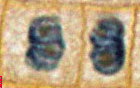 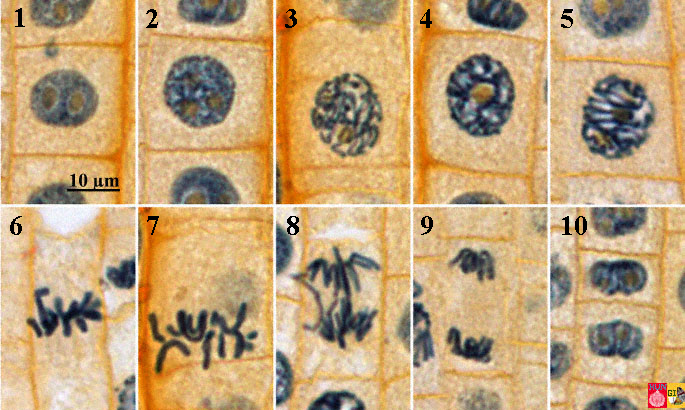 TD. Ingresa al siguiente link y puedes divertirte controlando el Ciclo Celular

http://www.nobelprize.org/educational/medicine/2001/cellcycle.html